Multilevel Regression
Part 2: Random intercept and random slope model
Ben Meuleman, Ph.D.
Swiss Center for Affective Sciences
Université de Genève

March 1–4, 2022
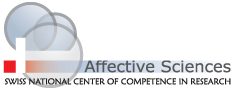 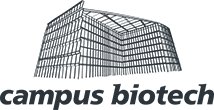 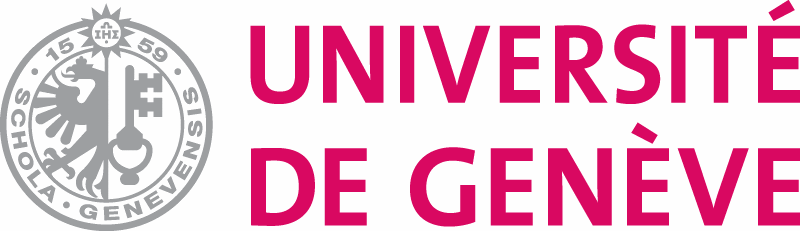 Contents
Traditional repeated measures models
Standard linear model
Non-independent data
Challenges to classic approaches
Random intercept and random slope model
Random intercept model
Random slope model
Model selection and diagnostics for multilevel models
Selection of random and fixed effects
Model fit and effect sizes
Problems and residual diagnostics
Hierarchical, trial-level, and longitudinal data
Hierarchical data and post-hoc tests
Crossed random effects and trial-level analysis
Longitudinal data analysis
Miscellaneous topics in multilevel models
2. Random intercept and random slope model
A. Random intercept model
Let us backtrack for a moment
Wide format data
Long format data
Let us backtrack for a moment
A different approach to non-independence
Refocus Question

Why are repeated measurements correlated?
Why are repeated measures correlated?
20 subjects complete a lexical decision task (word or non-word?) with affective priming. The prime word can be positive or negative, and the target word can be positive or negative. Researchers measure the reaction time (RT) to make the lexical decision on each trial.

Subjects typically react faster if the valence of prime and target match (on word trials).

However, subjects also differ individually in their decision speed. Slow subjects tend to react slowly in all conditions, and fast subjects tend to respond quickly in all conditions.

In other words, individual differences in “decision speed” potentially explain why reaction times within a subject are correlated…
Fixed subject intercept – Naïve approach
If we had a measure of each subject’s decision speed, we could add it to an ordinary regression model as a covariate, to account for the dependence among the repeated measures.



This approach is no different to how regression handles any fixed effect. For example, within-gender correlation of measurements can be handled by adding a gender effect to the model.

Unfortunately, (a) we rarely have the right individual difference measure that explains within-subject correlation, and (b) within-subjects correlation is often a result of multiple individual difference factors.

What if instead we just added “subject ID” as an effect to our model…?
RT ~ Prime*Target + Subject


Anova Table (Type II tests)

Response: RT
              Sum Sq Df  F value    Pr(>F)    
(Intercept)  1147546  1 564.8275 < 2.2e-16 ***
Prime          48191  1  23.7196 9.233e-06 ***
Target          7928  1   3.9021   0.05307 .  
Subject       225781 19   5.8490 9.987e-08 ***
Prime:Target   36680  1  18.0541 8.034e-05 ***

Residuals     115806 57  
--
E(RT)  =  β0  +  β1 prime  +  β2 target  +  β3 (prime×target)  +  β4 speed
What does it mean to have DF=19 and a significant effect for the subject variable…?
Fixed subject intercept – Naïve approach
RT profiles deviations from the reference subject
Adding a subject factor to our model with, e.g., 20 subjects, will add 19 dummy variables:

E(RT)  =  β0  + β1 prime + β2 target + β3 (prime×target)
+ β4 subject2  + β5 subject3 …  +   β22subject20

Each dummy coefficient codes the deviation in RT for that subject from the reference subject (here subject 1), in 0/1 fashion (=treatment coding).

When we also add the prime × target effects to the model, the subject effect codes an overall RT deviation in the prime × target RT profile, from the reference subject.

In other words, the subject effect allows each subject to have a constant/baseline deviation in RT
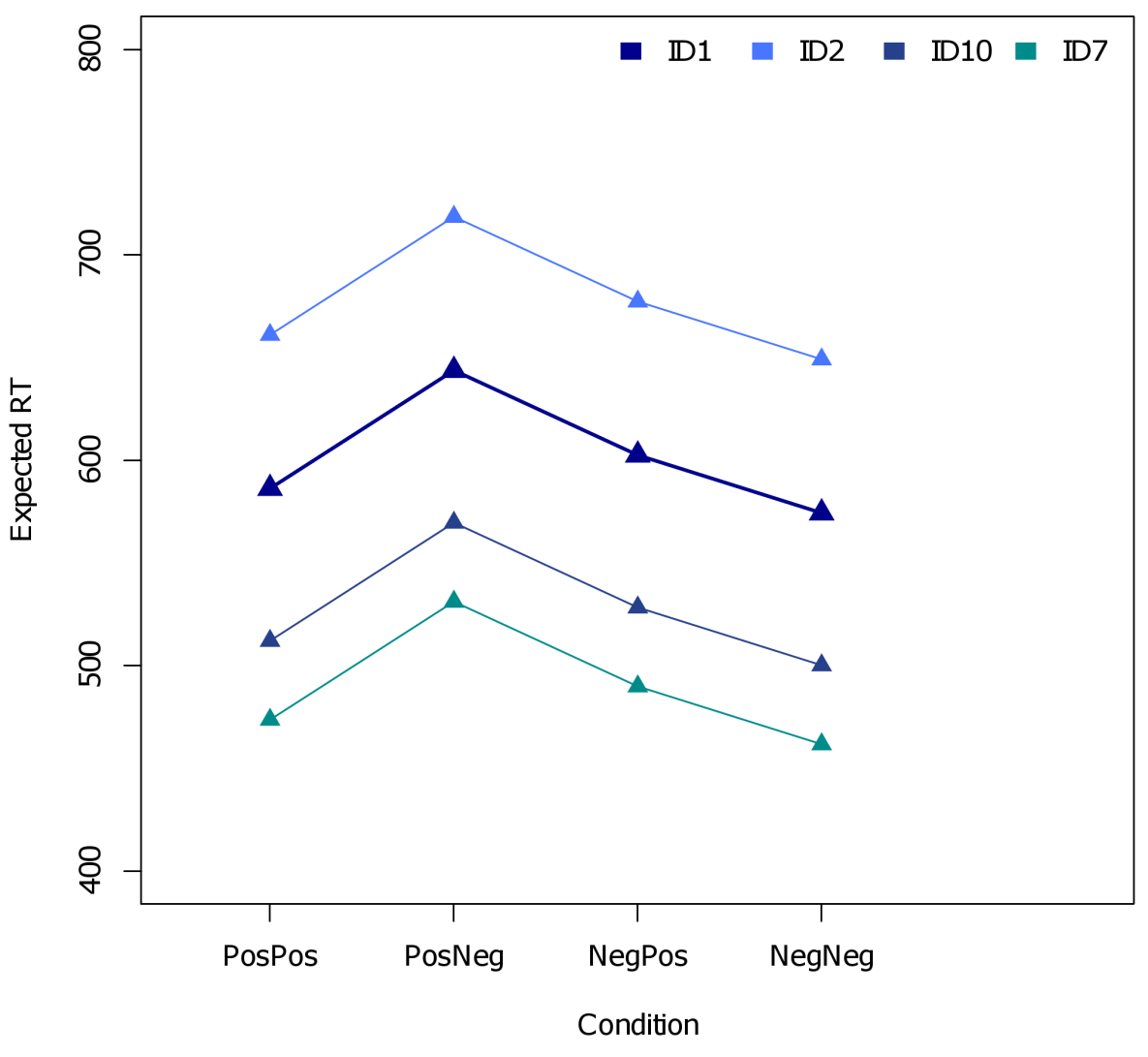 β4
β9
Fixed subject intercept – Naïve approach
Technically speaking, there is nothing wrong with the fixed intercept approach. However, there are many good reasons why it is actually undesirable:

Parameter inflation and power: Adding a fixed subject effect to the model adds N–1 dummy variables (for N subjects). As a consequence, the degrees of freedom for any individual inferential test will be greatly reduced as compared to a model without the subject dummies.

Interpretation: When using treatment coding for the individual subjects (0/1), the model no longer has a population-level profile for the RT conditions, and always needs to be conditioned on a particular subject for interpretation. As well, do we really have an interest in comparing pairs of subjects explicitly…?

Simplification: A categorical subject effect only allows that subjects differ in their RT profile by a constant value, but it still forces the condition differences to be the same. For some subjects this may not be true!

Generalization: Subjects are typically a random sample from a population of subjects. Treating subjects as fixed, however, pretends that the sampled subjects are the population. Any statistical inference will be valid only for this particular sample of subjects.
Random versus fixed sources of variation
Many variables influence a study without being an explicit part of the design, e.g.:

A random group of subjects that was sampled for the study
A random set of stimuli that was sampled for the study (e.g., photos from IAPS)
Hour, day, or season when the study took place
Country, city, or even the lab in which the study took place

These examples contribute random variation to measurement: With a different sample of subjects we will have slightly different measurements. This is opposed to manipulations (e.g., conditions), or controlling covariates (e.g., age), whose levels are typically fixed and therefore contribute fixed variation to measurement.

The levels of random variables typically represent a random sample from a population of their levels, e.g., a population of subjects, or a population of stimuli. Just as we want the results of our analysis to generalize to the population of subjects, we want to generalize to the population of stimuli, times, days, or countries.

Multilevel linear regression achieves this by treating these variables explicitly as random. As such, the model is a hierarchical approach to modelling repeated measures covariance.
Random intercept model
The simplest type of hierarchical regression is the so-called random intercept model. Here, I illustrate the model for simple one-way regression:

Yij = β0 + β1Xij 	+ bi + εij


	Yij	A measured response/dependent for the ith subject for the jth repeat
	Xij	A fixed predictor/independent with values for the ith subject for the jth repeat

	β0	The population intercept. The baseline response, across subjects, when Xij = 0
	β1	The population slope. The rate of change between X and Y, across subjects
	bi	A between-subject intercept. A constant deviation of the population intercept
		for the ith subject
	εij	A within-subject error. A constant deviation of the population response
		for the ith subject for the jth repeat
Random intercept model
cor(bi,εij) = 0
cor(εi,εj) = 0
Random intercept model
Sleep deprivation example
50 students participate in a sleep deprivation study. The students are deprived of sleep for 10 hours, starting at 22:00. At 20 randomly selected sampling points during these 10 hours, the students perform an attentional task. Researchers are interested to see how attention (standardized) declines as a function of hours of sleep deprivation. The data in long format look like this:
Conventional rm-(M)ANOVA is not possible here, because deprivation varies continuously within subjects!

In wide format, we would need a separate column for every unique deprivation value, with many missing values in the resulting data matrix.

Let’s have a look at individual subjects’ data…
Sleep deprivation example
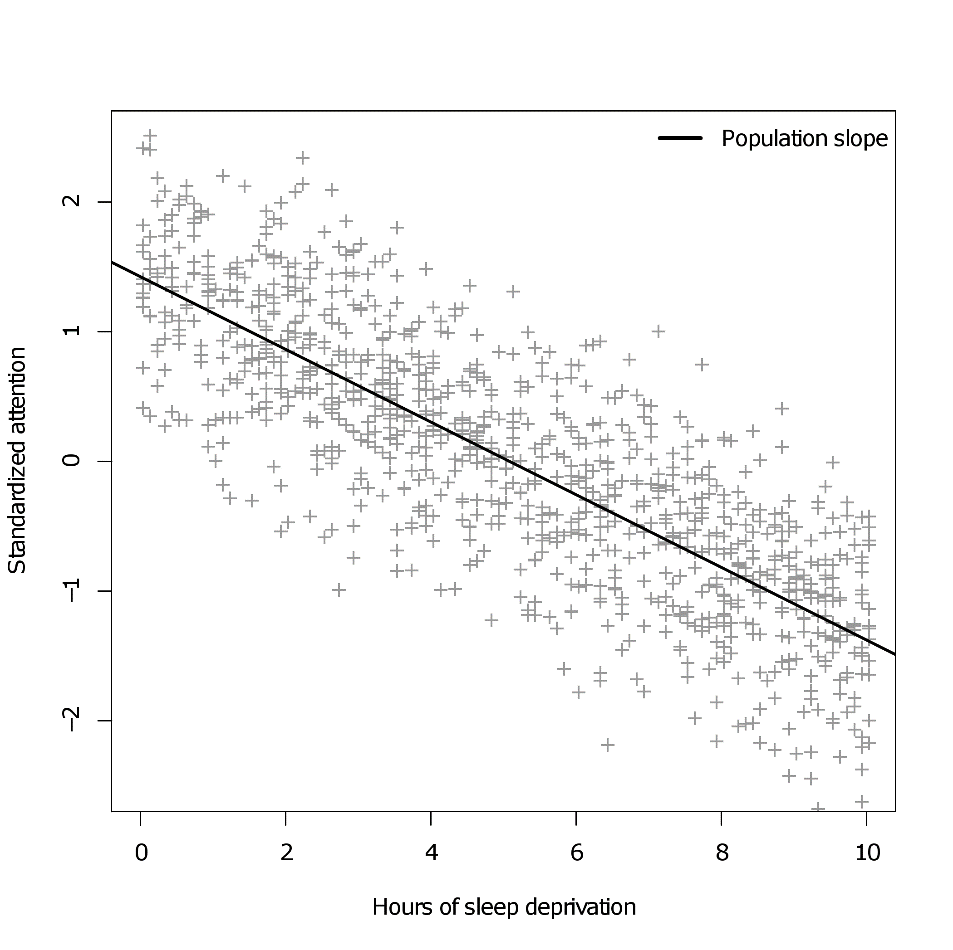 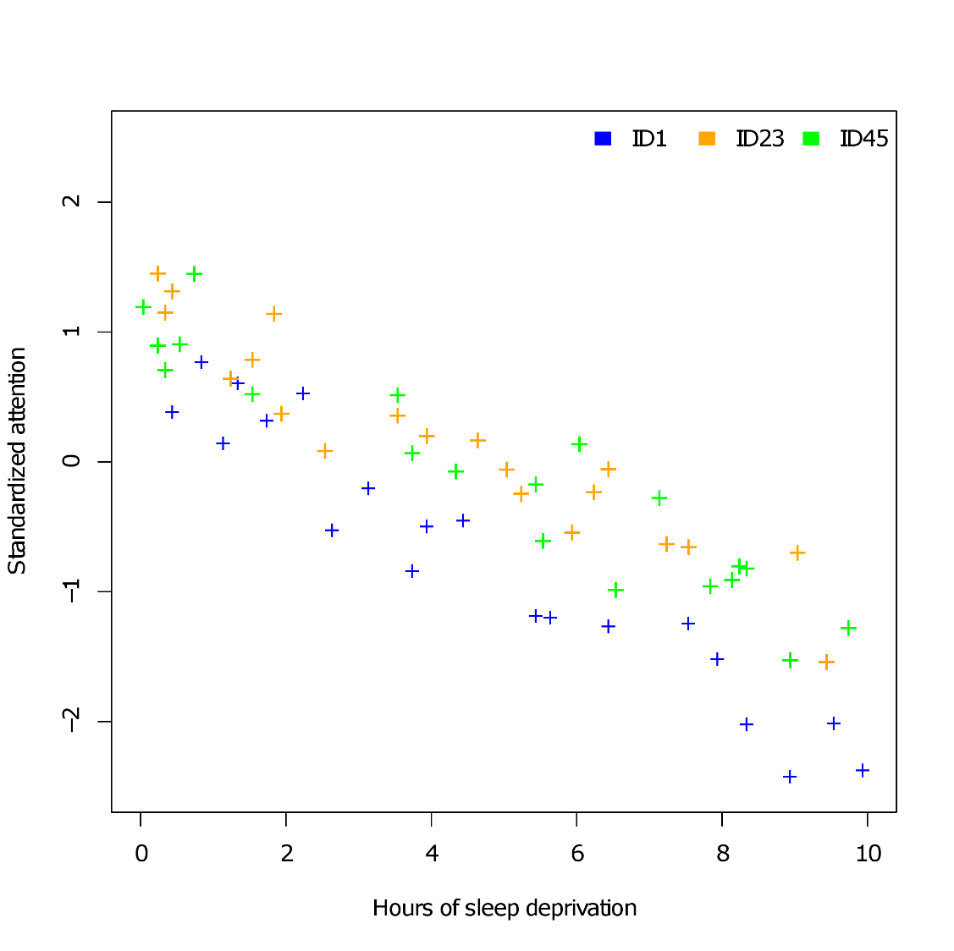 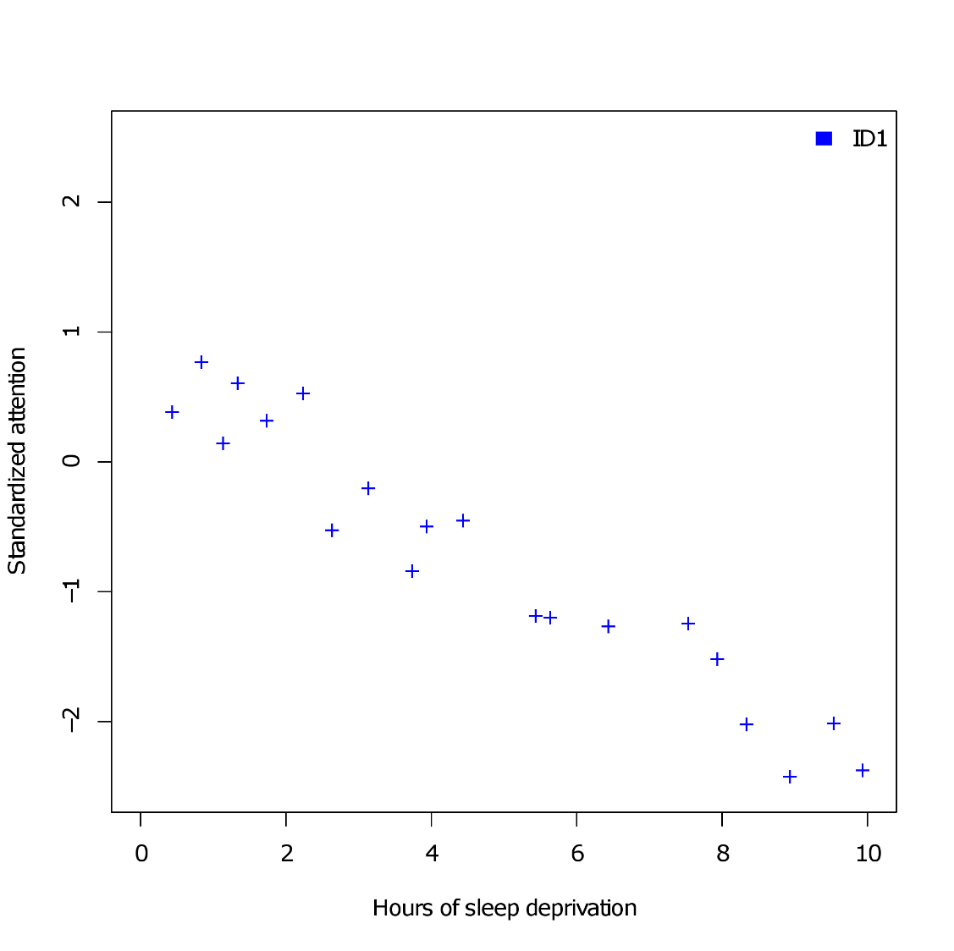 Subject 1, 23 & 45 data
Subject 1 data
All data with subject-averaged slope
Sleep deprivation example
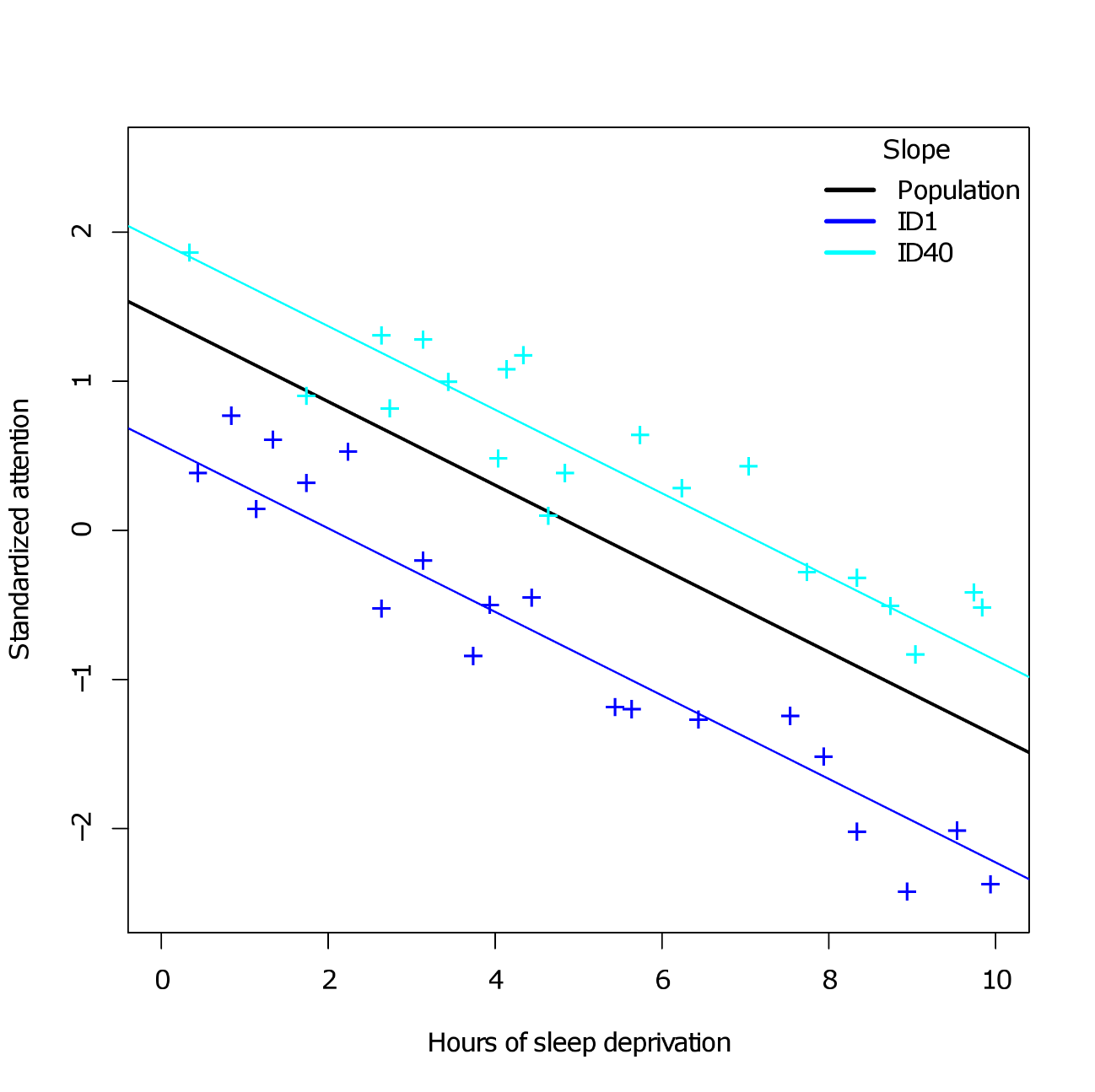 The random intercept model allows subjects to deviate from the population slope by a constant value:

Yij = β0 + β1Xij + bi + εij


Error variance around the population slope is now decomposed into two distinct components:

Variance due to subjects: intercepts vary randomly around the population slope 
Variance due to pure measurement error: error varies randomly around subject slopes


For this reason multilevel models are also often called variance components models.
Marginal covariance in the random intercept model
Marginal covariance in the random intercept model
We have assumed that random intercepts and errors are uncorrelated. As per usual, we also assume that pairs of errors are uncorrelated.
Marginal covariance in the random intercept model
Marginal covariance – Sphericity returns…
The random intercept model implies the following structure for the marginal covariance matrix of the repeated measurements:





	Cov(Yi)  =





So equal variances and equal covariances! We have seen this structure before, as sphericity in rm-ANOVA! For the random intercept model, this structure is usually called compound symmetry, but it is virtually equivalent to sphericity. Remarkably, we arrived at the identical marginal covariance by an entirely different approach.
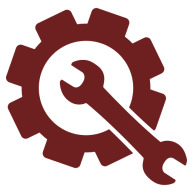 Fitting the model in R
We return to the sleep deprivation study. The data have been loaded into R and are already in the required long format:













There are 50 subjects, measured at 20 sampling points of sleep deprivation.
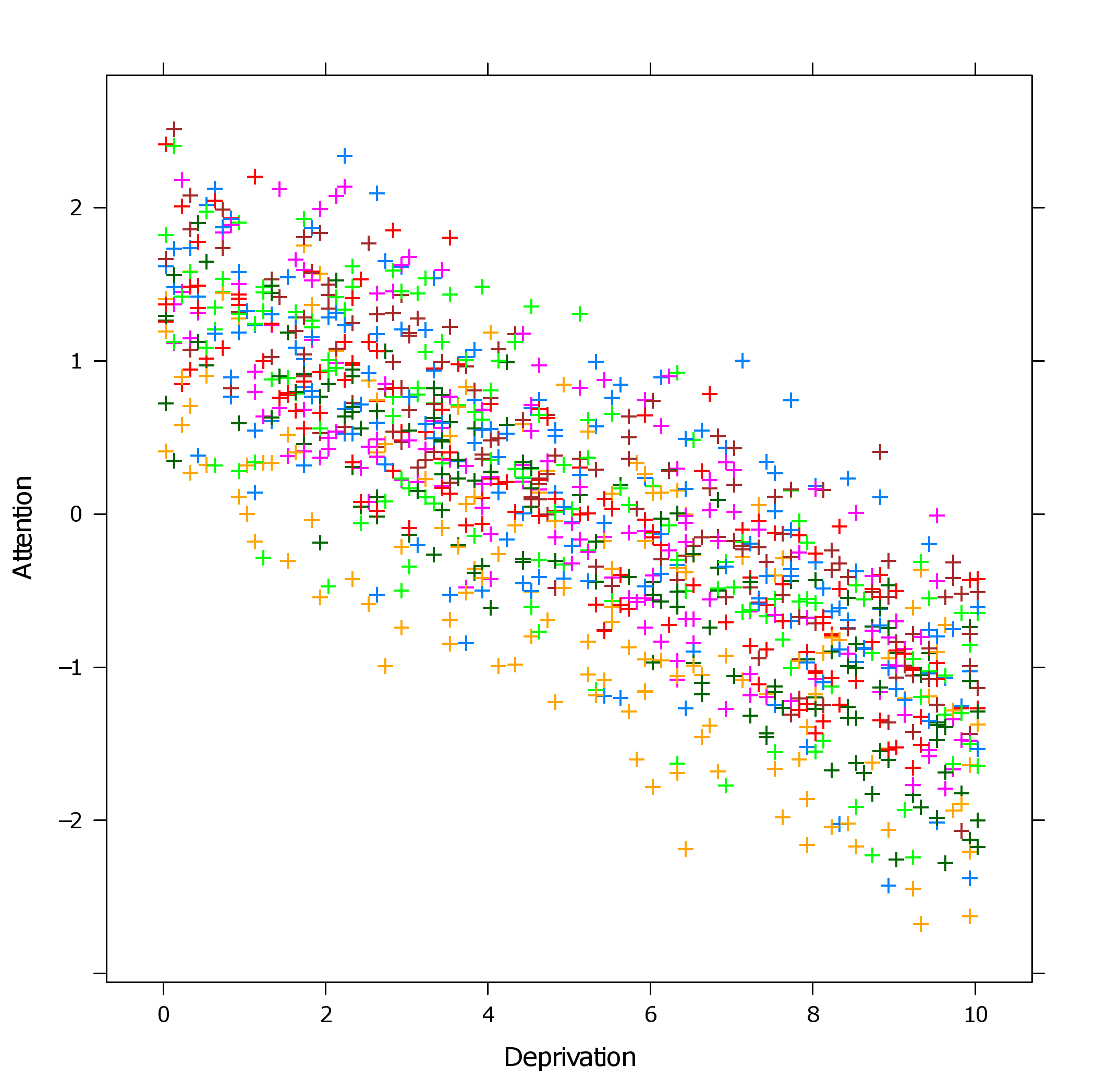 Subject    Attention  Deprivation
1       ID1   -1.2826490          6.4
2       ID1    0.3678006          0.4
3       ID1   -2.3895953          9.9
4       ID1   -0.4654373          4.4
5       ID1   -0.5133250          3.9
6       ID1    0.5942014          1.3
7       ID1    0.5128525          2.2
8       ID1   -2.4365818          8.9
9       ID1   -1.5338506          7.9
10      ID1   -0.2181901          3.1
...
1000   ID50   -1.5361430          9.0
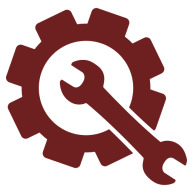 Fitting the model in R
To fit a multilevel model to these data, we first load the required library:

	library(lme4)

The main function for fitting multilevel models in the lme4 package is the lmer function. It uses a modified version of the typical linear regression formula syntax in R:


	rint <- lmer(Attention ~ 1 + Deprivation + (1|Subject),data=sleep)
Dependent variable
Random effects
Fixed independent effects
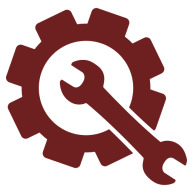 Fitting the model in R
rint <- lmer(Attention ~ 1 + Deprivation + (1|Subject),data=sleep)

The dependent and independent variables are separated by the tilde operator ( ~ ).  Among the fixed IVs, we specify a (population) intercept, denoted by the 1, plus an effect for Deprivation. This part of the formula is identical to how the lm function specifies ordinary regression models.*

Following the fixed variables, a random effects part is specified, which is separated between brackets, and which can be recognized by the appearance of the vertical stroke operator ( | ).

To the right of the vertical stroke, we specify a variable that contains repeated measurements (here Subject). To the left of the vertical stroke, we specifiy a random effects formula. If we only want a random intercept within subjects, we put the number 1, and nothing more.

The special random effects notation is basically telling R that there is clustering of repeated data within subjects!
*Also many other models in R use formula interfaces, e.g., machine learning models!
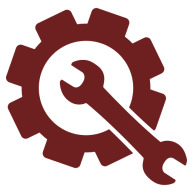 Fitting the model in R
The lmer function fits the model for us, and we have asked for the model to be stored in the object rint (as specified by the assignment operator, <- ). Next we can request a model summary with the summary function.

	rint <- lmer(Attention ~ 1 + Deprivation + (1|Subject),data=sleep)
	summary(rint)

The summary output first displays information about the fitting process, and the estimated model parameters:
Linear mixed model fit by REML 
Formula: Attention ~ 1 + Deprivation + (1 | Subject)
Data: sleep
REML criterion at convergence: 542.4

Random effects:
 Groups   Name        Variance Std.Dev.
 Subject  (Intercept) 0.25544  0.5054  
 Residual             0.08089  0.2844  
Number of obs: 1000, groups:  Subject, 50

Fixed effects:
	  Estimate  Std.Error   t-val
(Intercept)  1.42218    0.07379   19.27
Deprivation -0.28006    0.00315  -88.91
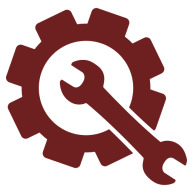 Fitting the model in R – Random effects parameters
Linear mixed model fit by REML 
Formula: Attention ~ 1 + Deprivation + (1 | Subject)
Data: sleep
REML criterion at convergence: 542.4

Random effects:
 Groups   Name        Variance Std.Dev.
 Subject  (Intercept) 0.25544  0.5054  
 Residual             0.08089  0.2844  
Number of obs: 1000, groups:  Subject, 50

Fixed effects:
	  Estimate  Std.Error   t-val
(Intercept)  1.42218    0.07379   19.27
Deprivation -0.28006    0.00315  -88.91
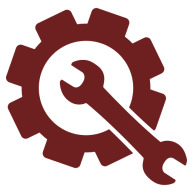 Fitting the model in R – Random effects values
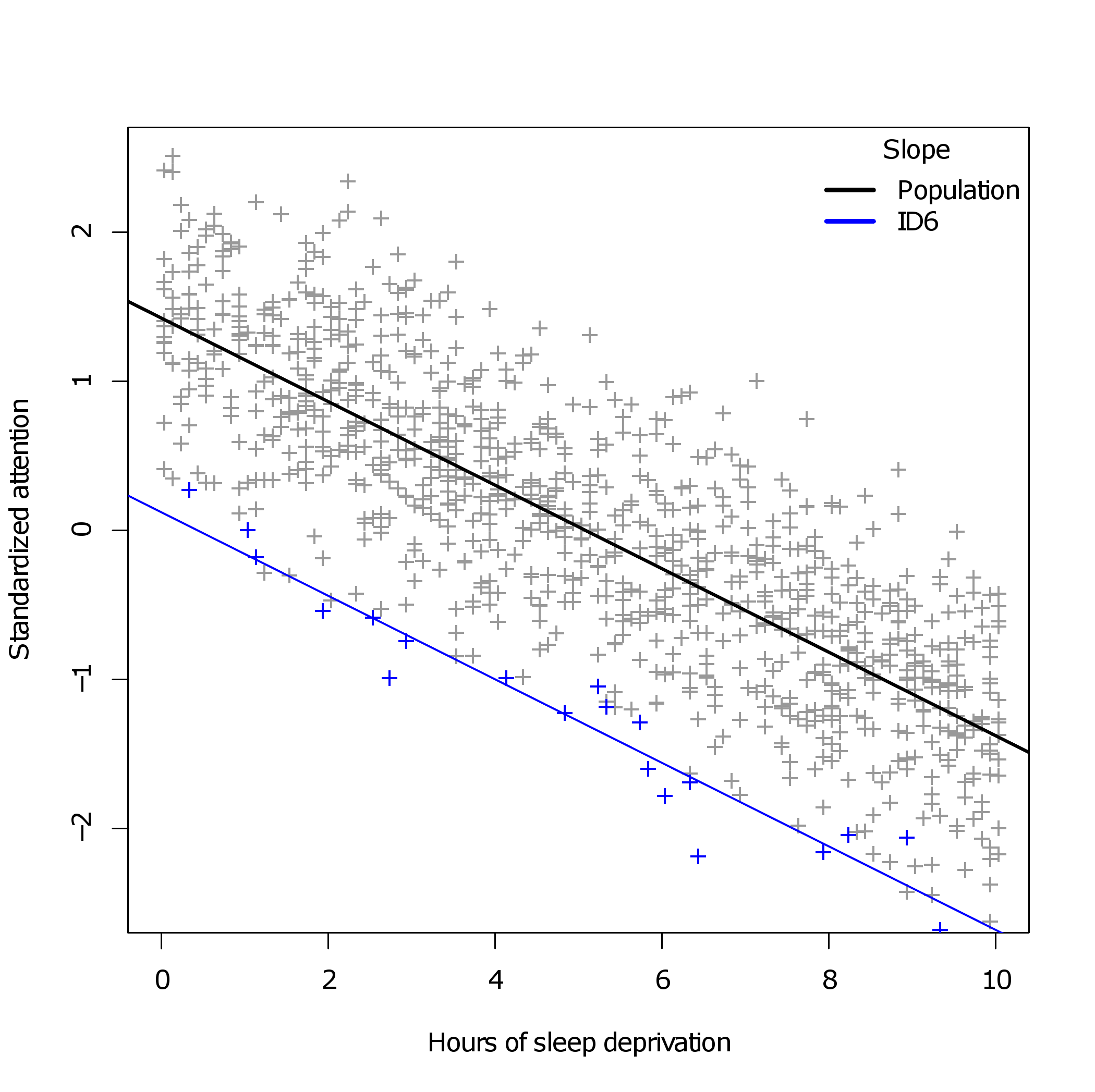 The ranef function returns the values for the random intercepts, which are the bi's discussed earlier. These values denote the deviation of each subject from the population intercept!

	ranef(rint)

	$Subject
	       (Intercept)
	ID1    -0.84966183
	ID10   -0.25942567
	ID11   -0.63440995
	ID12    0.04833887
	ID13   -0.85732489
	ID14    0.57371996
	...
	ID6    -1.30205651

It appears that subject 6 is particularly outlying from the population intercept.
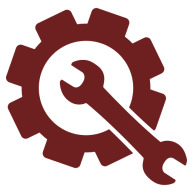 Fitting the model in R – Fixed effects parameters
The fixed effects reveal a negative association between hours of sleep deprivation and degree of attention, as expected from the graphs we plotted.










Pop quiz:
What is the exact interpretation of the (Intercept) parameter?
What is the exact interpretation of the Deprivation parameter?
Attention ~ 1 + Deprivation + (1|Subject)

Random effects:
 Groups   Name        Variance Std.Dev.
 Subject  (Intercept) 0.25544  0.5054  
 Residual             0.08089  0.2844  
Number of obs: 1000, groups:  Subject, 50

Fixed effects:
	  Estimate  Std.Error   t-val
(Intercept)  1.42218    0.07379   19.27
Deprivation -0.28006    0.00315  -88.91
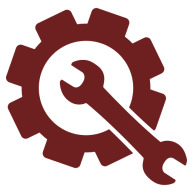 Fitting the model in R – Fixed effects parameters
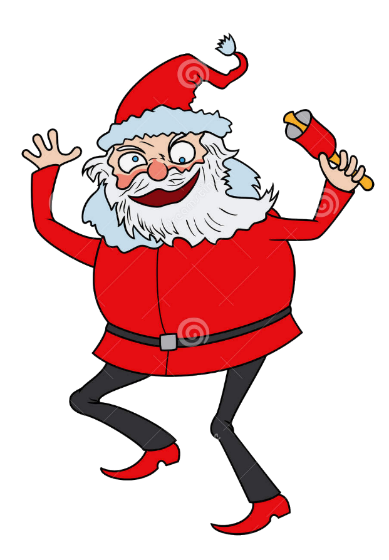 So… where is my p-value?











For the Santa Claus data, we got a nice column with p-values and a table of significance codes. How do I decide for the sleep data if the deprivation effect is statistically significant? What are the degrees of freedom for the t-value…?
Attention ~ 1 + Deprivation + (1|Subject)

Random effects:
 Groups   Name        Variance Std.Dev.
 Subject  (Intercept) 0.25544  0.5054  
 Residual             0.08089  0.2844  
Number of obs: 1000, groups:  Subject, 50

Fixed effects:
	  Estimate  Std.Error   t-val
(Intercept)  1.42218    0.07379   19.27
Deprivation -0.28006    0.00315  -88.91
Belief ~ Age + Gender + Siblings + Rank + Easter_bunny

Coefficients:
              Estimate Std. Error t value Pr(>|t|)    
(Intercept)   5.487031   0.312914  17.535  < 2e-16 ***
Age          -0.769430   0.029532 -26.054  < 2e-16 ***
Gendergirl    0.022870   0.145955   0.157    0.876    
Siblings      0.002239   0.073478   0.030    0.976    
Rank          0.069784   0.130941   0.533    0.594    
Easter_bunny  0.152862   0.030902   4.947 1.27e-06 ***
---
Signif. codes:  0 ‘***’ 0.001 ‘**’ 0.01 ‘*’ 0.05 ‘.’ 0.1 ‘ ’ 1
???
Inference on fixed effects in multilevel models
For the standard linear model, with constant variance and uncorrelated errors, degrees of freedom for inferential tests (t-tests and F-tests) are known exactly.

For models where the variance is non-constant and the covariance possibly complex, degrees of freedom are not known exactly. It is not even certain that the distribution of the test statistic (under the null hypothesis) has a t- or F-distribution.

Different software/books/authors have attempted various solutions to this problem:

Theoretical approximations to the degrees of freedom (e.g., Satterthwaite, Kenward-Roger). Implemented in SAS, SPSS, and the R packages pbkrtest and lmerTest.
Bayesian approaches that approximate the null distribution empirically. Implemented in the now defunct R package languageR, and more recently in mcmGLMM.
Bootstrapping procedures for acquiring empirical confidence intervals for hypothesis testing. Possible via the bootMer function in lme4
The R package lme4 by itself considers the DF issue unresolved and refuses to print p-values until it is!
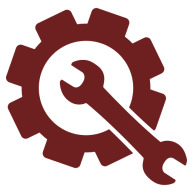 Fixed effects inference with lmerTest
Using the lmerTest package in R:













Finally we have degrees of freedom and a p-value, yielding a significant deprivation effect. Note the fractional degrees of freedom due to Satterthwaite's approximation. We have seen fractional degrees of freedom before in the Greenhouse-Geisser correction for sphericity!
library(lmerTest)

rint <- lmer(Attention ~ 1 + Deprivation + (1|Subject),data=sleep)
summary(rint)


Linear mixed model fit by REML 
t-tests use Satterthwaite approximations to degrees of freedom

[...]

Fixed effects:
	   Estimate  Std.Error        df   t-val    P-val    
(Intercept)   1.42218    0.07379  53.90000   19.27   <2e-16 ***
Deprivation  -0.28006    0.00315 950.10000  -88.91   <2e-16 ***
---
Signif. codes:  0 ‘***’ 0.001 ‘**’ 0.01 ‘*’ 0.05 ‘.’ 0.1 ‘ ’ 1
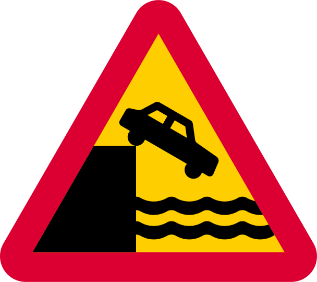 Caution with the random-intercept model!
But wait a minute, what exactly is going on here…?






The degrees of freedom are enormous, close to 1000, which is nearly the total number of observations (50 subjects × 20 measurements).

Does this suggest our 1000 observations are nearly independent? The answer is a strong no.

The DFs are reduced somewhat here by the size of the random intercept variance, but they remain extremely large because of the simple model imposed by the random intercept on repeated measures covariance.
Fixed effects:
	    Estimate  Std.Error        df
(Deprivation  -0.28006    0.00315 950.10000
---
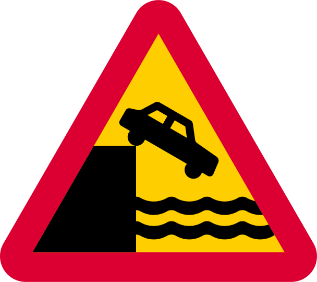 Caution with the random-intercept model!
Recall that the random intercept model is virtually equivalent to uncorrected repeated measures ANOVA which assumes sphericity. Hence, these two models should be treated as equally simplistic.

If sphericity/compound symmetry is violated—and very often it is—the random intercept model will dramatically overestimate the degrees of freedom for fixed effects tests. The statistical power of this model is attractive but can be very misleading!

For this reason, the random intercept model should rarely be the final model for the random effects! The random effects should always be as complex as the data allows! Doing so will typically reduce the degrees of freedom to more realistic estimates (although can still be relatively high).

Next we will see how we can make our random effects more complex…
Axis of parametric complexity – Marginal and hierarchical models
Greenhouse-Geisser rm-ANOVA
Marginal autoregressive
Marginal Toeplitz
Random slopes LMM
Random intercepts LMM
...
Model name
Rm-ANOVA
Random-intercept LMM
Standard LM
WLS
GLS
Rm-MANOVA
Sphericity
Compound symmetry
Unstructured
(residual covariance)
Unstructured
(repeated covariance)
Identity
Almost everything else…
Axis of parametric complexity – Marginal and hierarchical models
2. Random intercept and random slope model
B. Random slope model
Random slopes
Sometimes/often, subjects not only differ with respect to their baseline deviation from the population trend/effect, but also with respect to the trend/effect itself. Such individual differences would be called random slopes.
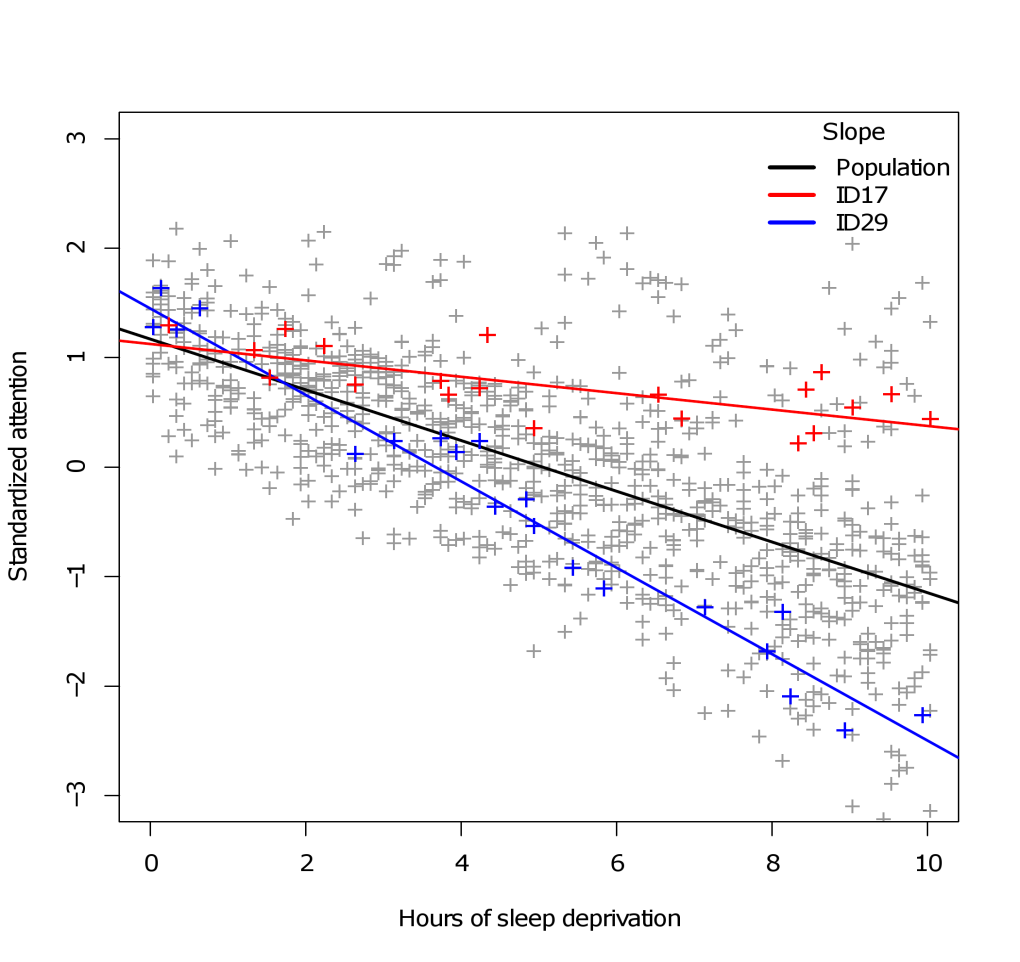 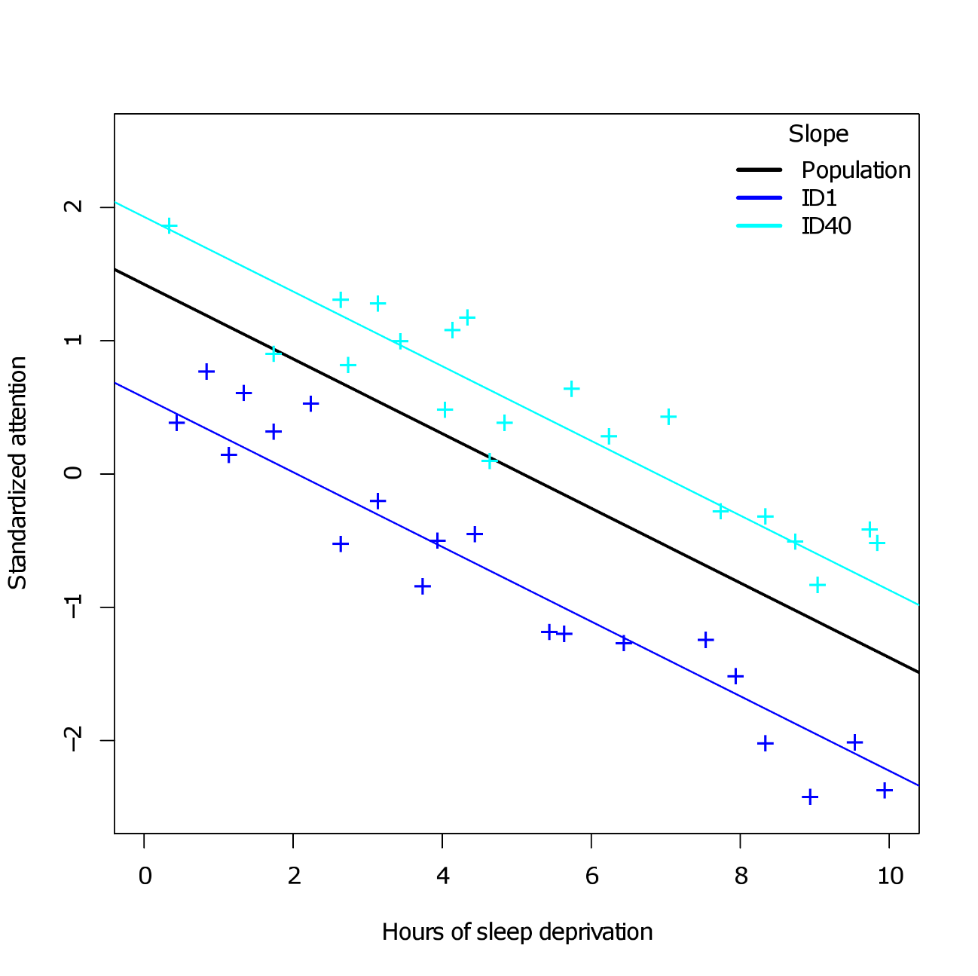 Random slope model
Let us now extend the random intercept model with additional random effects. Again, for simple one-way regression:


Yij = β0 + β1Xij 	+ b0i + b1iXij + εij


	β0	The population intercept. The baseline response, across subjects, when Xij = 0
	β1	The population slope. The rate of change between X and Y, across subjects
	b0i	A between-subject intercept. A deviation of the population intercept
		for the ith subject
	b1i	A within-subject slope. A deviation of the population slope for Xij
		for the ith subject
	εij	A within-subject error. A constant deviation of the population response
		for the ith subject for the jth repeat
Random slope model
Cov(bi) =
Random slope model
Random slope model
In the random slope model, the (co)variance of the response values becomes a function of the random slope variable's values! 
This allows that variance around the population slope changes for increasing values. This is particularly useful for explaining and dealing with heteroscedasticity in repeated data!

In this sense, random slopes can be considered as a natural form of weighted least squares (WLS) regression.

Random slopes thus reflect known sources of repeated measures covariation.
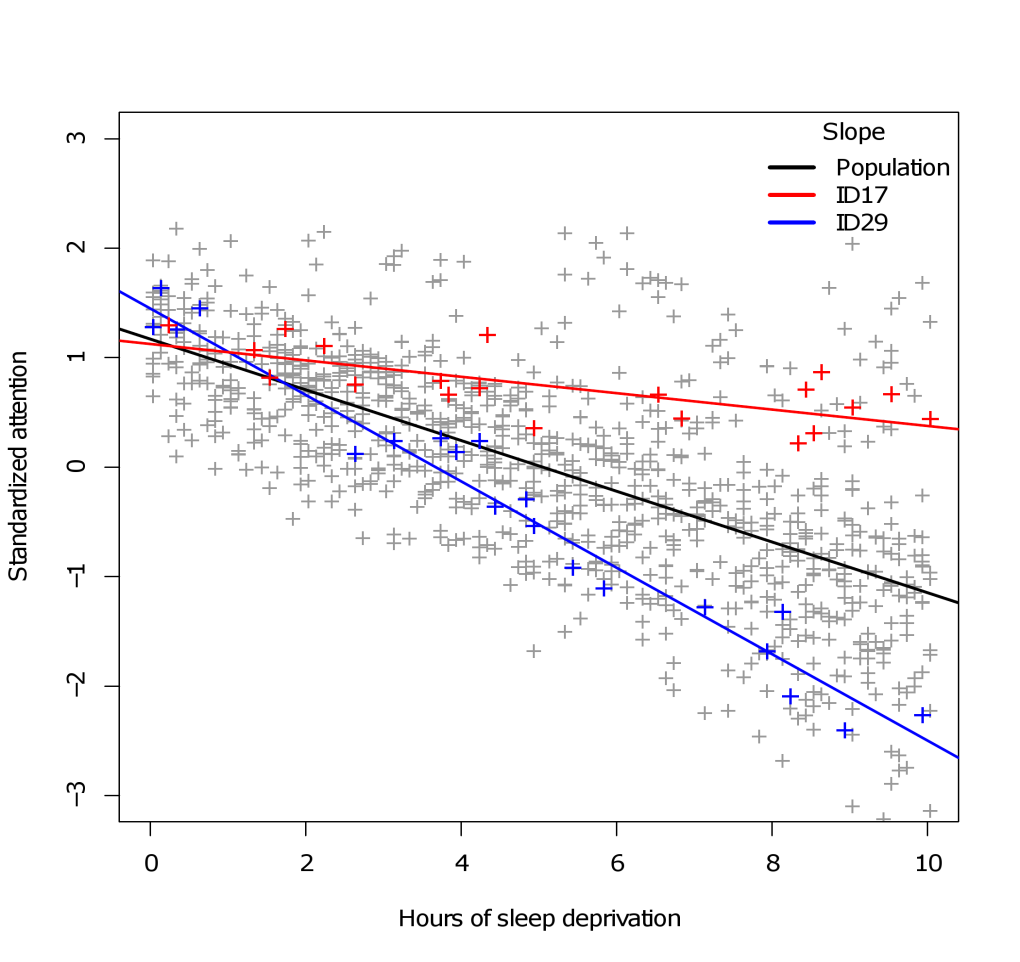 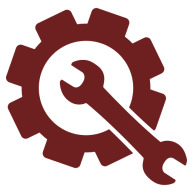 Fitting the model in R – Modified formula syntax
In R, we keep the fixed effects part our model formula identical to the random intercept model. However, we extend the random effects specification:


	rslope <- lmer(Attention~ 1+Deprivation+ (1+Deprivation|Subject),data=sleep)
	

This time, we speficy that there should be randomly varying intercepts (1), and randomly varying Deprivation slopes (+Deprivation) within subjects.

The fixed effects formula and the random effects formula are now identical. This highlights that any predictor that was measured repeatedly within subjects can appear both in the fixed effects and the random effects of the model!
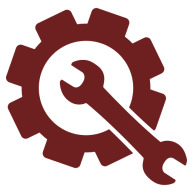 Fitting the model in R – Output
rslope <- lmer(Attention ~ 1+Deprivation+(1+Deprivation|Subject),data=sleep)
summary(rslope)

Random effects:
 Groups   Name          Variance   Std.Dev.   Corr
 Subject  (Intercept)   2.507e-01  0.5006683     
	Deprivation   8.746e-07  0.0009352  1.00
 Residual               8.089e-02  0.2844036     
Number of obs: 1000, groups:  Subject, 50

Fixed effects:
	    Estimate  Std.Error         df   t-val    P-val    
(Intercept)   1.422305   0.073144  49.200000   19.45   <2e-16 ***
Deprivation  -0.280077   0.003152 894.600000  -88.85   <2e-16 ***
---
Signif. codes:  0 ‘***’ 0.001 ‘**’ 0.01 ‘*’ 0.05 ‘.’ 0.1 ‘ ’ 1
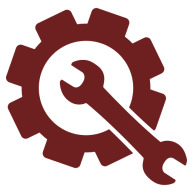 Do we need the random slopes?
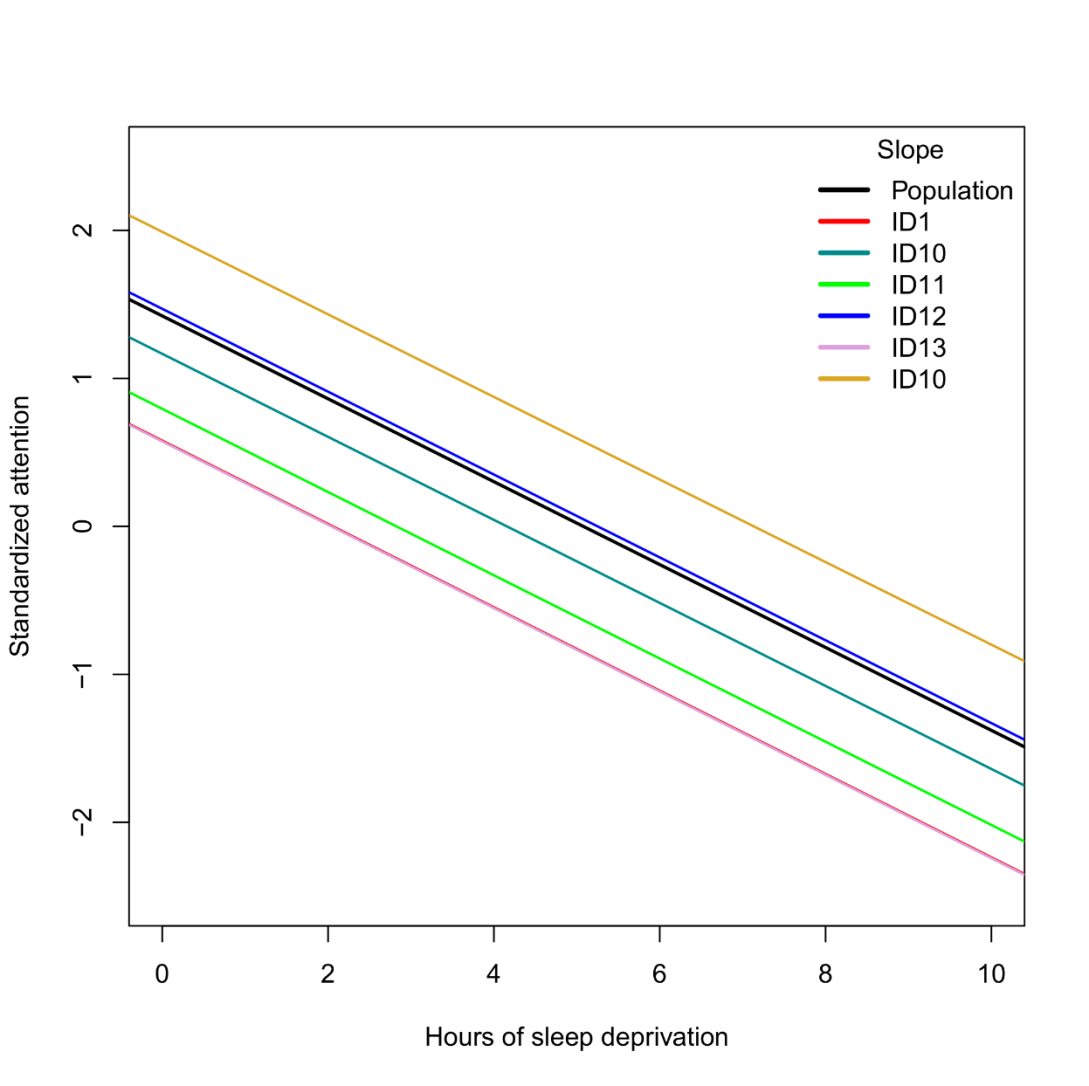 Random effects values within subjects with the ranef function:

	$Subject
	       (Intercept)    Deprivation
	ID1    -0.84276736  -1.574242e-03
	ID10   -0.25625796  -4.786756e-04
	ID11   -0.62784813  -1.172785e-03
	ID12    0.04791784   8.950785e-05
	ID13   -0.84839131  -1.584748e-03
	ID14    0.56839192   1.061724e-03
	ID15   -0.02916347  -5.447574e-05
	...

The slope deviations all seem rather small. The summary output indicated that variation due to random slopes is equal to 0.0000008746, which is virtually negligible.

Do we really need the random slopes for these data?
Do we need the random slopes?
Conventionally, models are compared with statistical tests, e.g., ANOVA F-tests or,  more generally, Wald and likelihood ratio tests. Several software offer these tests for random effects parameters. However, such tests are problematic for three important reasons:

Boundary problem: Testing whether a (co)variance parameter is non-zero is a test on the boundary of the parameter space. Unlike regression coefficients, which are theoretically unbounded, [–∞,+∞], a (co)variance parameter is bounded to [0,+∞]. Classical maximum likelihood theory (e.g., asymptotic normality) breaks down at these boundaries.

Non-nesting: Traditional inferential model comparisons depend on models being nested. That is, the parameters of the reduced model should be a subset of the parameters of the full model. For comparisons between complex random effects structures, this is not always the case.

Hypotheses: Unlike fixed effects, random effects are rarely the subject of scientific hypotheses. Conducting inferential tests on these parameters would unnecessarily inflate the multiple testing problem.
Information criteria
A general method for comparing models is by information criteria. The most common are Akaike Information Criterion (AIC) and Bayesian Information Criterion (BIC).

AIC/BIC quantify relative model fit, penalized by the number of parameters. It can be thought of as a measure of relative generalization.

AIC/BIC are a statistical version of a principle known as Occam's Razor, which is a heuristic to “explain a phenomenon as best as possible with the least amount of assumptions”. Analogously, we want a good-fitting model with few parameters.

Among competing models, the one that minimizes AIC/BIC is often chosen to be the optimal one. For this comparison, differences of 2 AIC/BIC points are already considered meaningful.

For reasons that will be explained later, AIC is ideal to perform a selection of random effects…
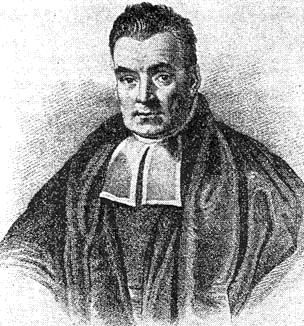 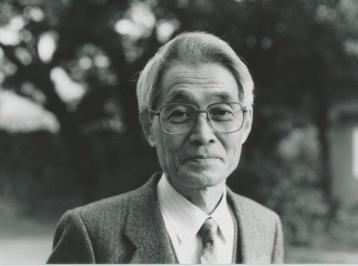 Bayes
Akaike
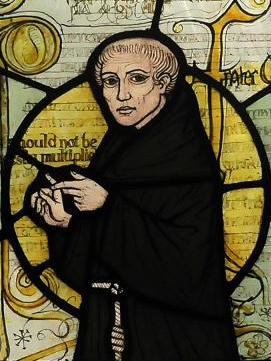 Occam
Information criteria
Information criteria have many important advantages:

They penalize a model for extra parameters (unlike other fit measures, such as R2)
They can be used to compare non-nested models (unlike conventional ANOVA F-tests)
They avoid frequentist inference (and many of its problems) based on p-values
They are related to Bayes factors and Bayesian inference
In a group of models, they can be used to quantify the relative probability of each model

In my opinion, model selection using AIC/BIC is superior to hypothesis testing in many settings, not just multilevel models. It can be applied for stepwise regression selection, cluster analysis, factor analysis, structural equation modelling, and in artificial neural networks. Whenever these measures are available, they should be used!

Information criteria are particularly well-suited to the selection of random effects structures since they entirely avoids the problems with inferential tests mentioned earlier. Let us re-examine the sleep data with them…
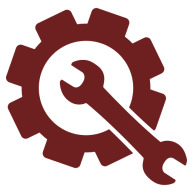 Information criteria in R
In R, it suffices to run the AIC or BIC functions on our model objects:

	AIC(rint) ; BIC(rint)
	AIC(rslope) ; BIC(rslope)

Which yields the following results. Minimal AIC/BIC for the random intercept model. Adding the random Deprivation slope increases the model’s AIC by 4 points, and BIC by 13 points (which is larger than 2).
Caution!